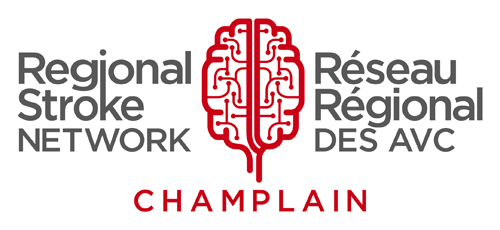 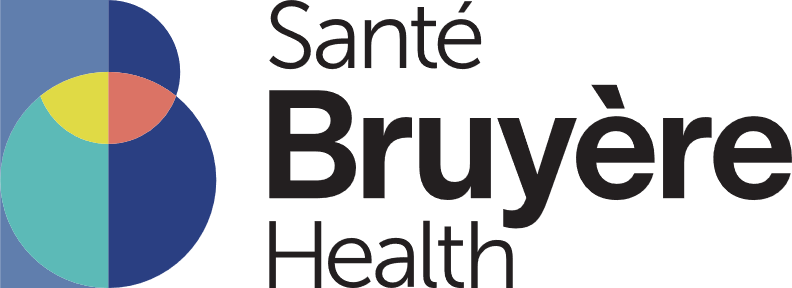 PT
Fitness & Exercise
After a Stroke

Aphasia-friendly toolkit March 2024
Disclaimer: These materials were created using funding from the Provincial Community Stroke Rehabilitation Initiative and crafted by Aran Oberle, Speech Language Pathologist, with input from regional rehab programs. They are not meant to replace professional expertise. Readers should seek advice from a qualified healthcare provider for any concerns. The content of this PowerPoint can be adjusted to suit the needs of healthcare professionals. Users are accountable for confirming the accuracy and suitability of the information for their unique situations.
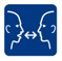 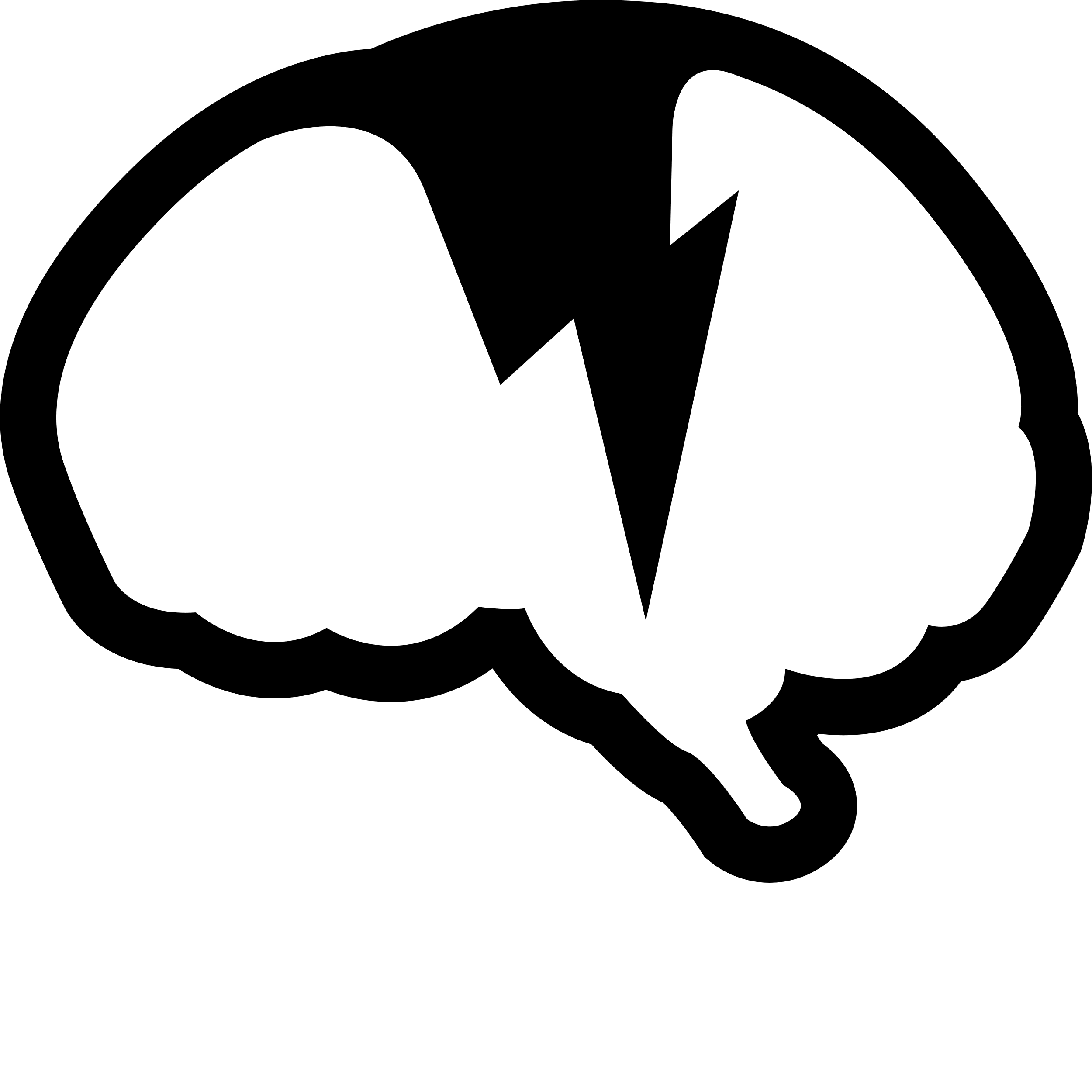 Fitness and Exercise After a Stroke
Every stroke is different. 





Every recovery story is different. 





Stroke recovery can take months or years.
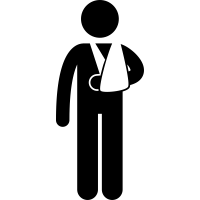 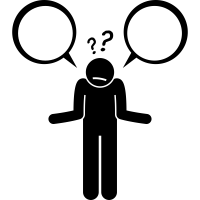 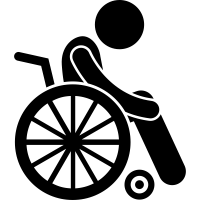 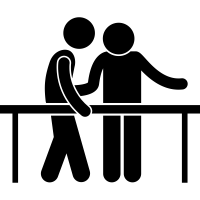 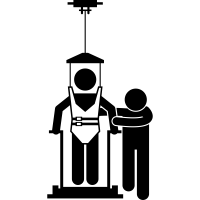 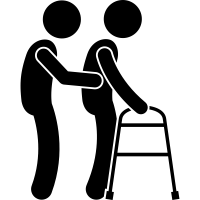 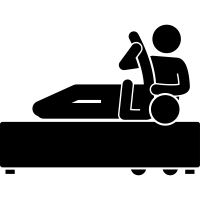 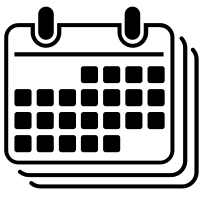 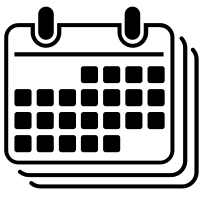 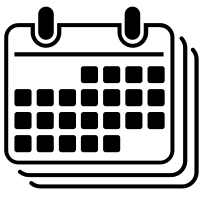 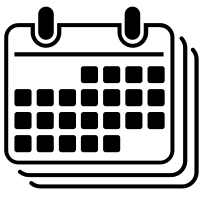 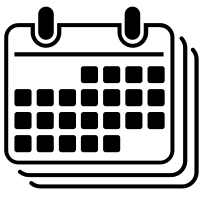 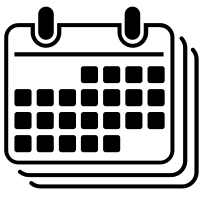 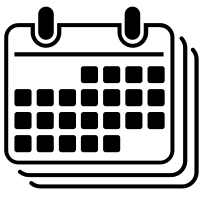 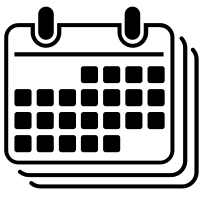 Adapted from: Bruyere Continuing Care. (2020). Fitness and Exercise After a Stroke.
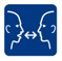 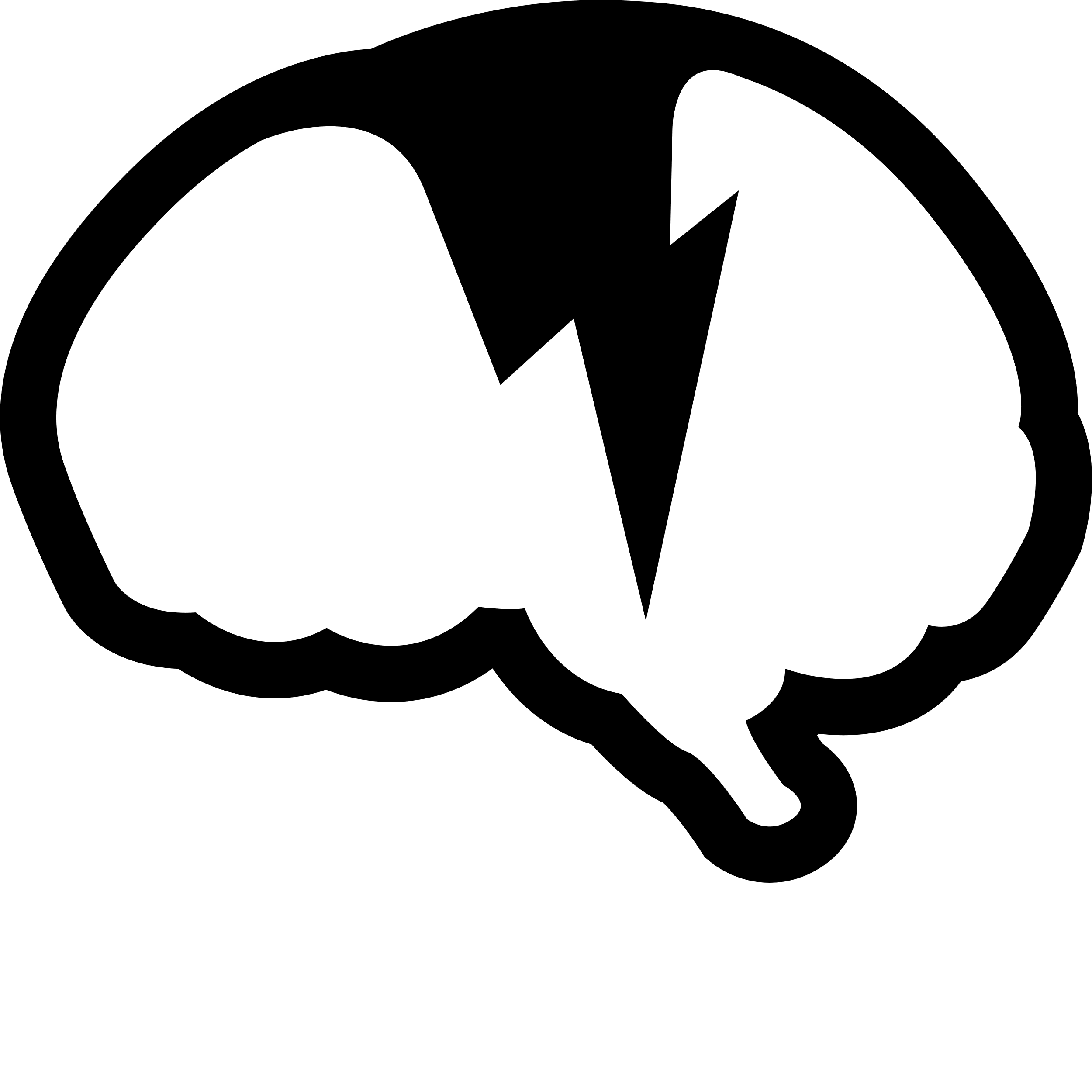 Stroke can cause:
Muscle weakness 

Coordination challenges 

Changes in sensation 

Fatigue 

Pain 

Impaired balance  

Swelling 

Muscle tone or spasticity
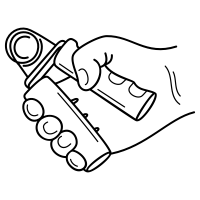 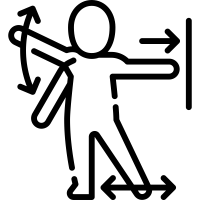 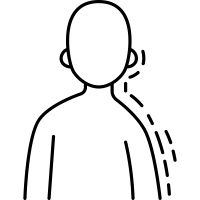 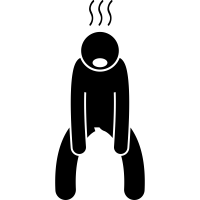 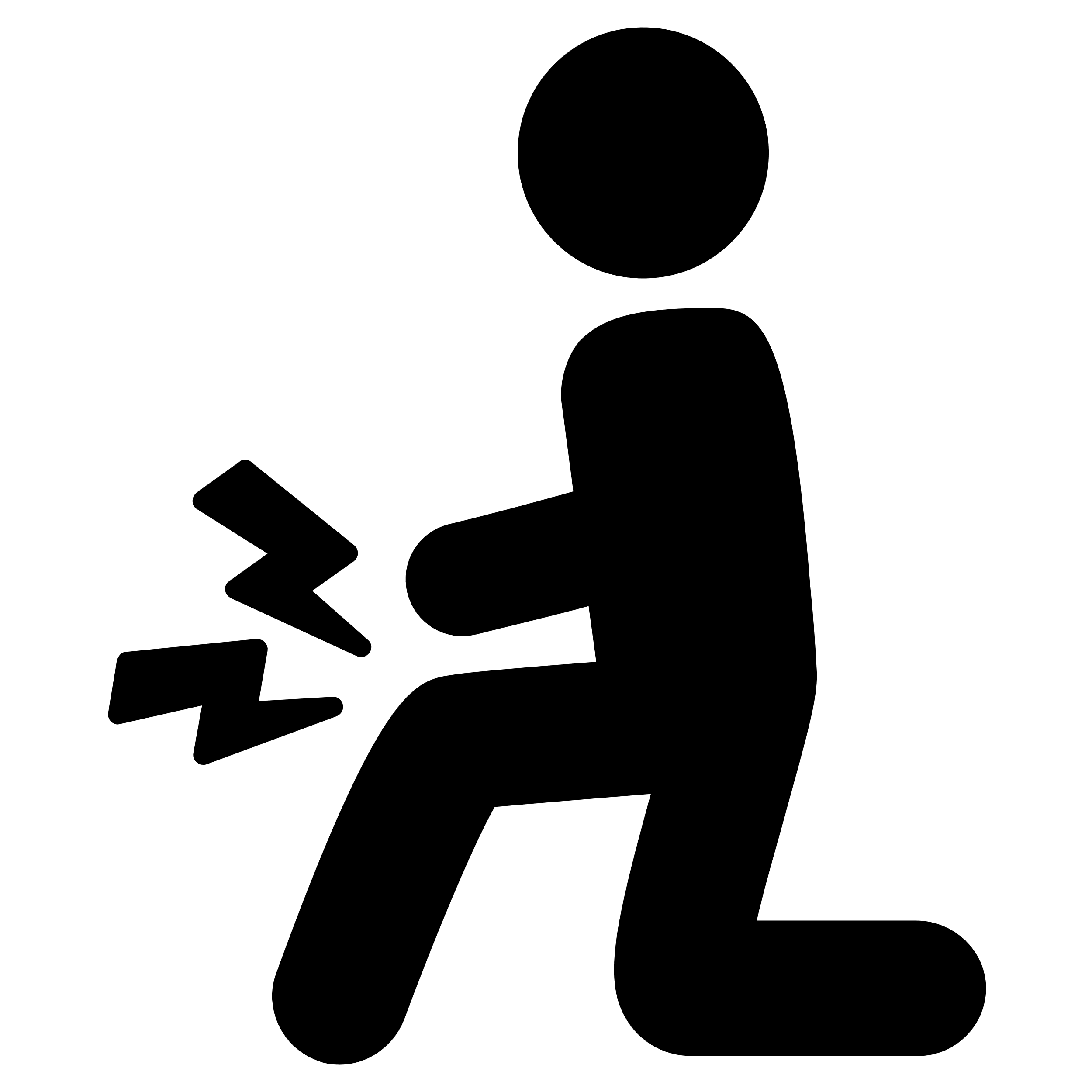 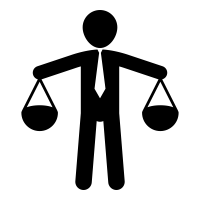 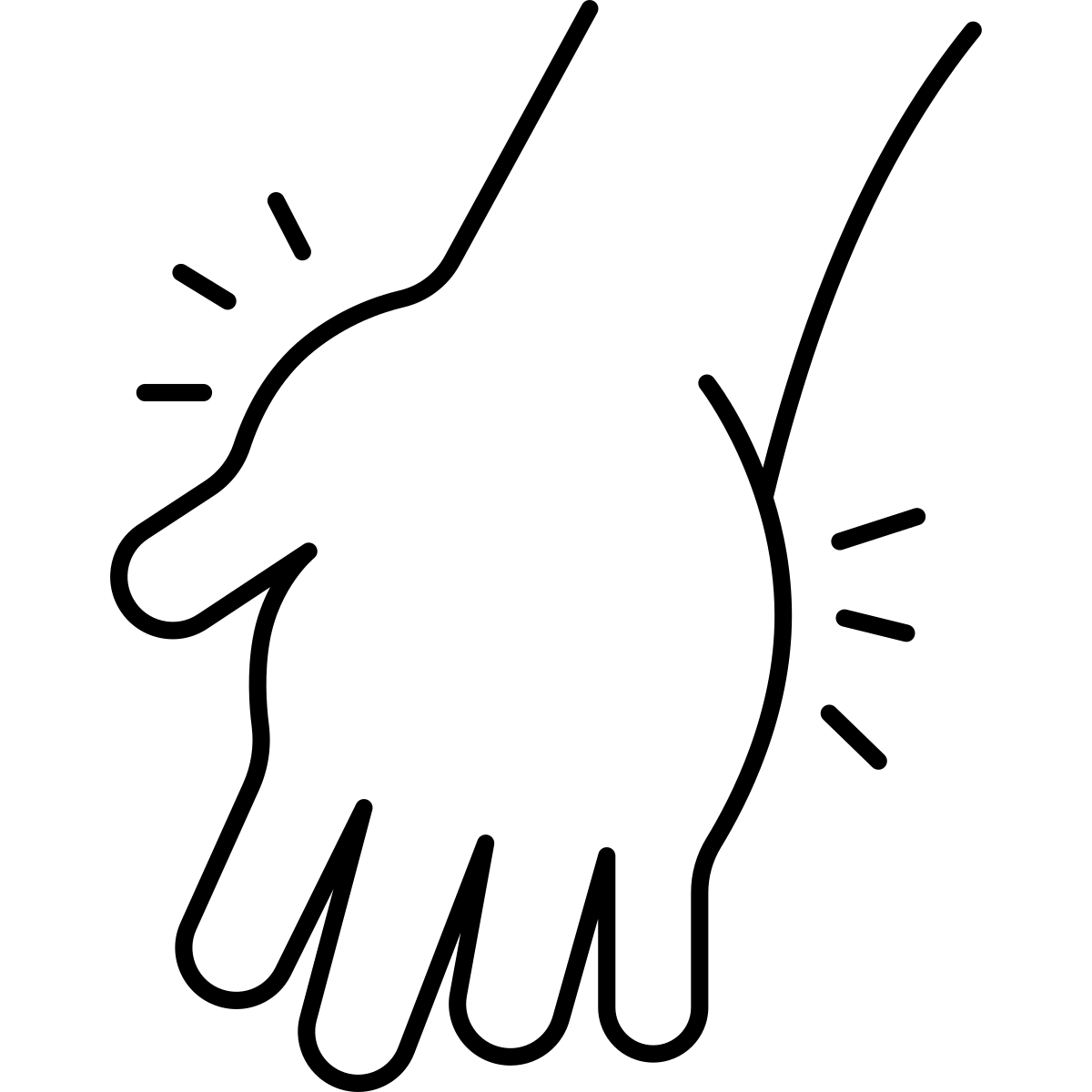 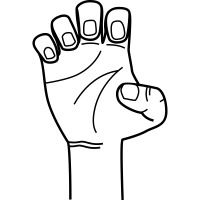 Adapted from: Bruyere Continuing Care. (2020). Fitness and Exercise After a Stroke.
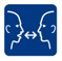 Physical inactivity increases risk 

of another stroke!
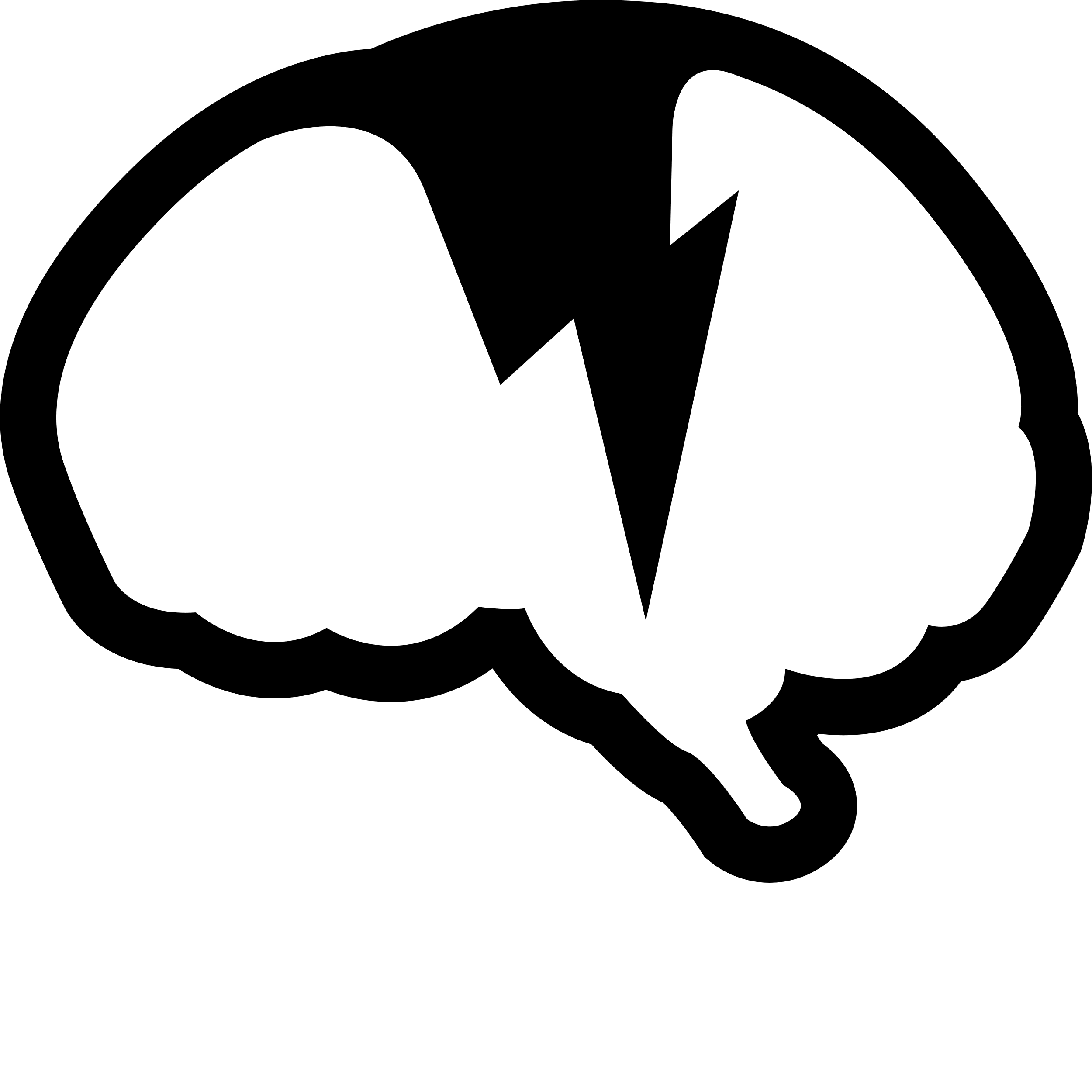 Exercise helps:

Decrease weight


Lower blood pressure and cholesterol 


Improve mood


Improve physical health


Improve walking


Improve balance
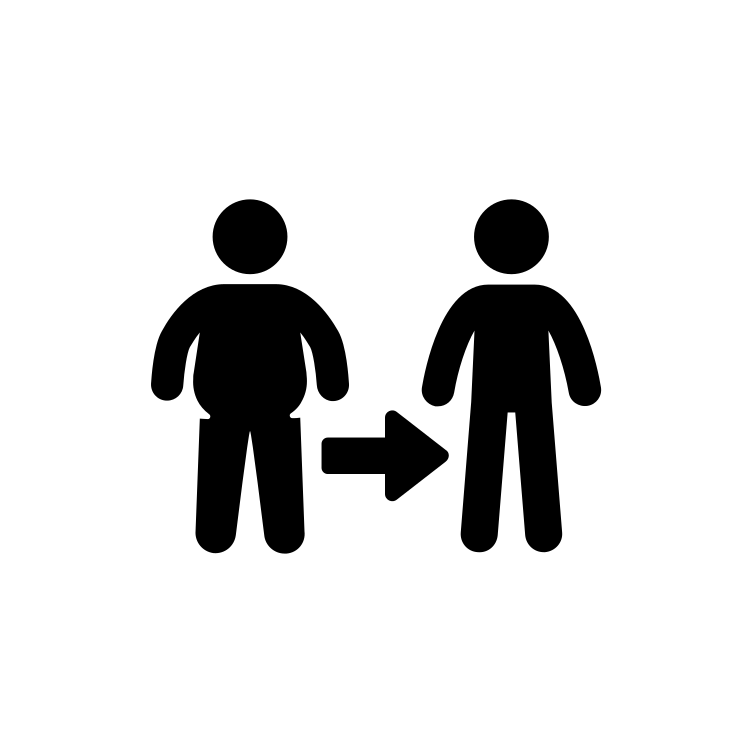 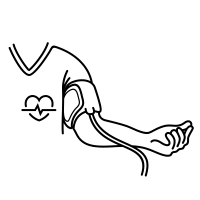 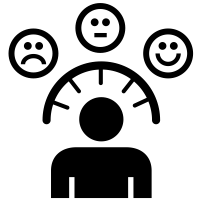 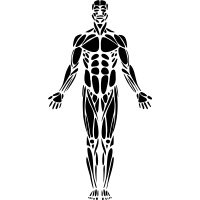 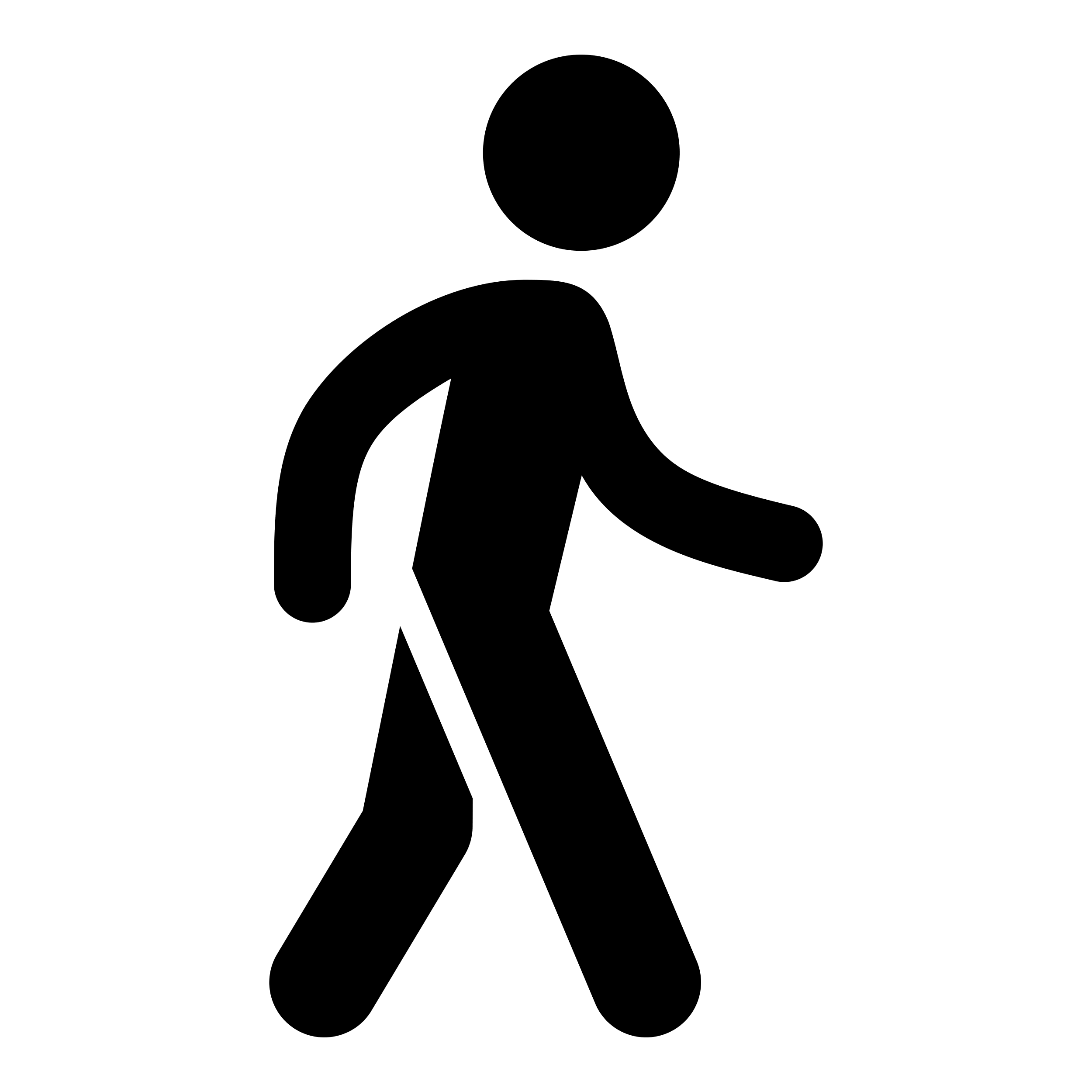 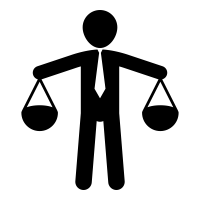 Adapted from: Bruyere Continuing Care. (2020). Fitness and Exercise After a Stroke.
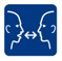 Types of exercise:


1. Endurance/ Aerobic
Long exercises 

Increases heart rate

2. Strength Training
Improves muscle strength 

Reduces risk of fall or injury

3. Balance Training
 Improves safety and confidence 

 Reduces risk of falls

4. Stretching
Helps to relax muscles

Keeps body flexible
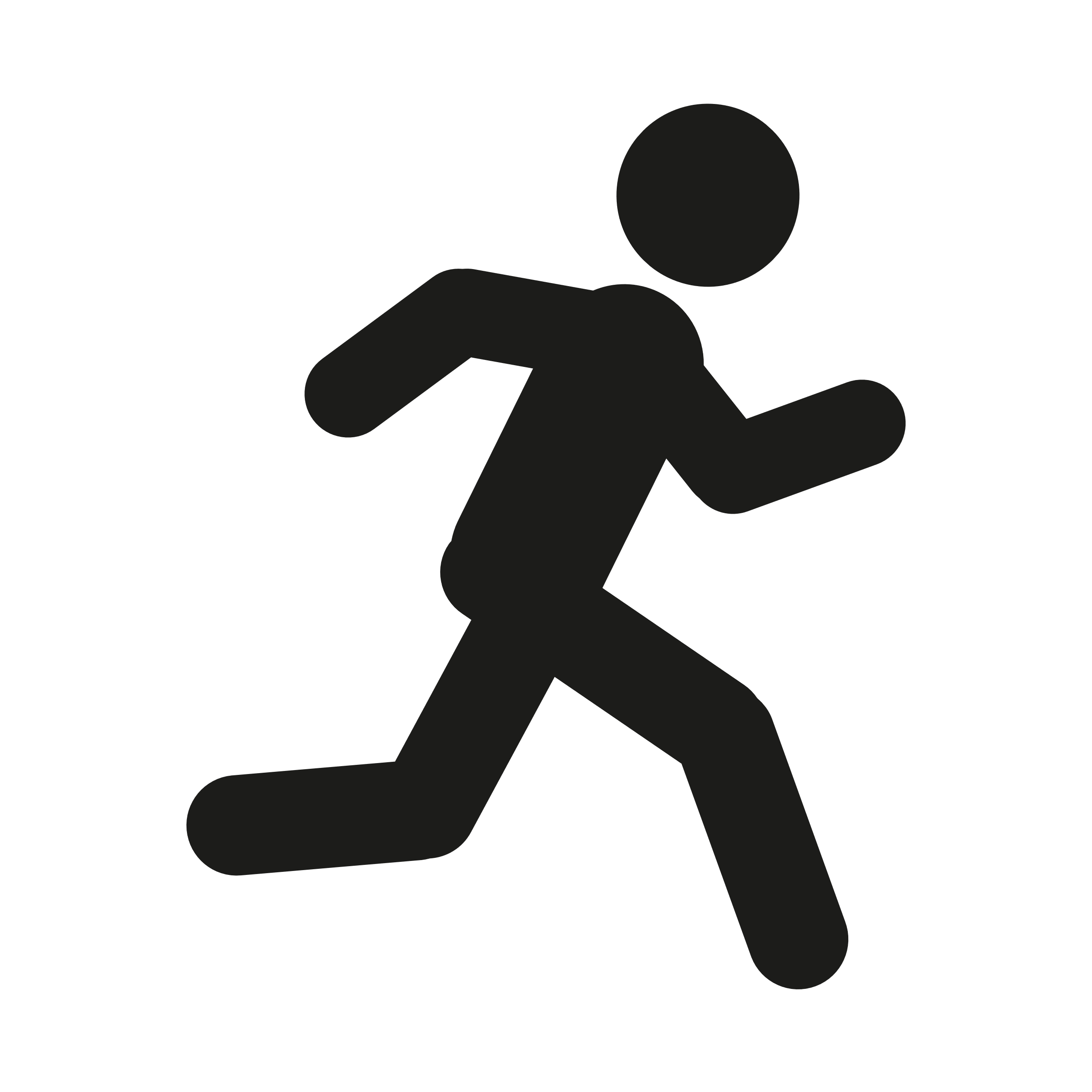 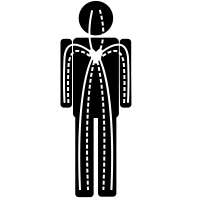 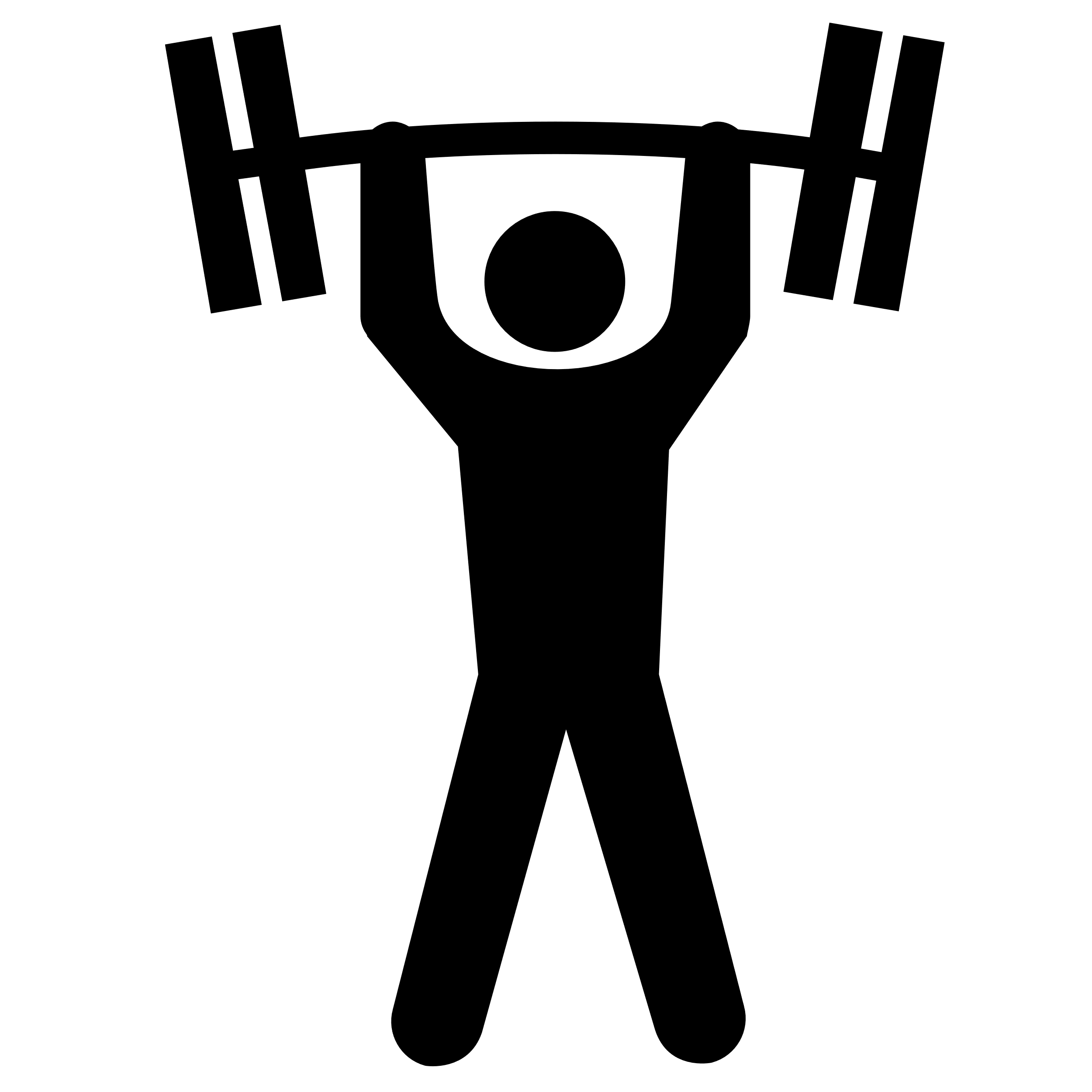 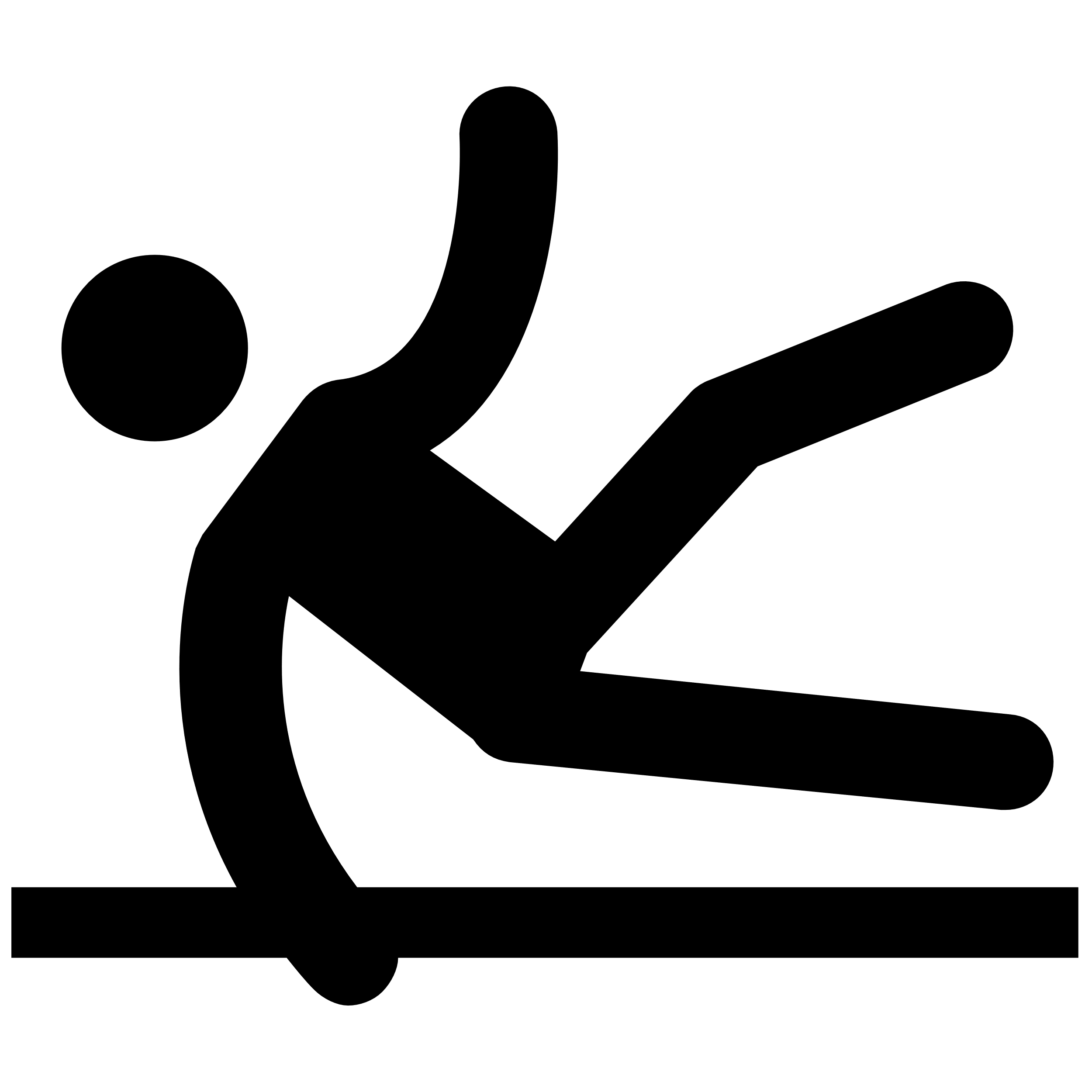 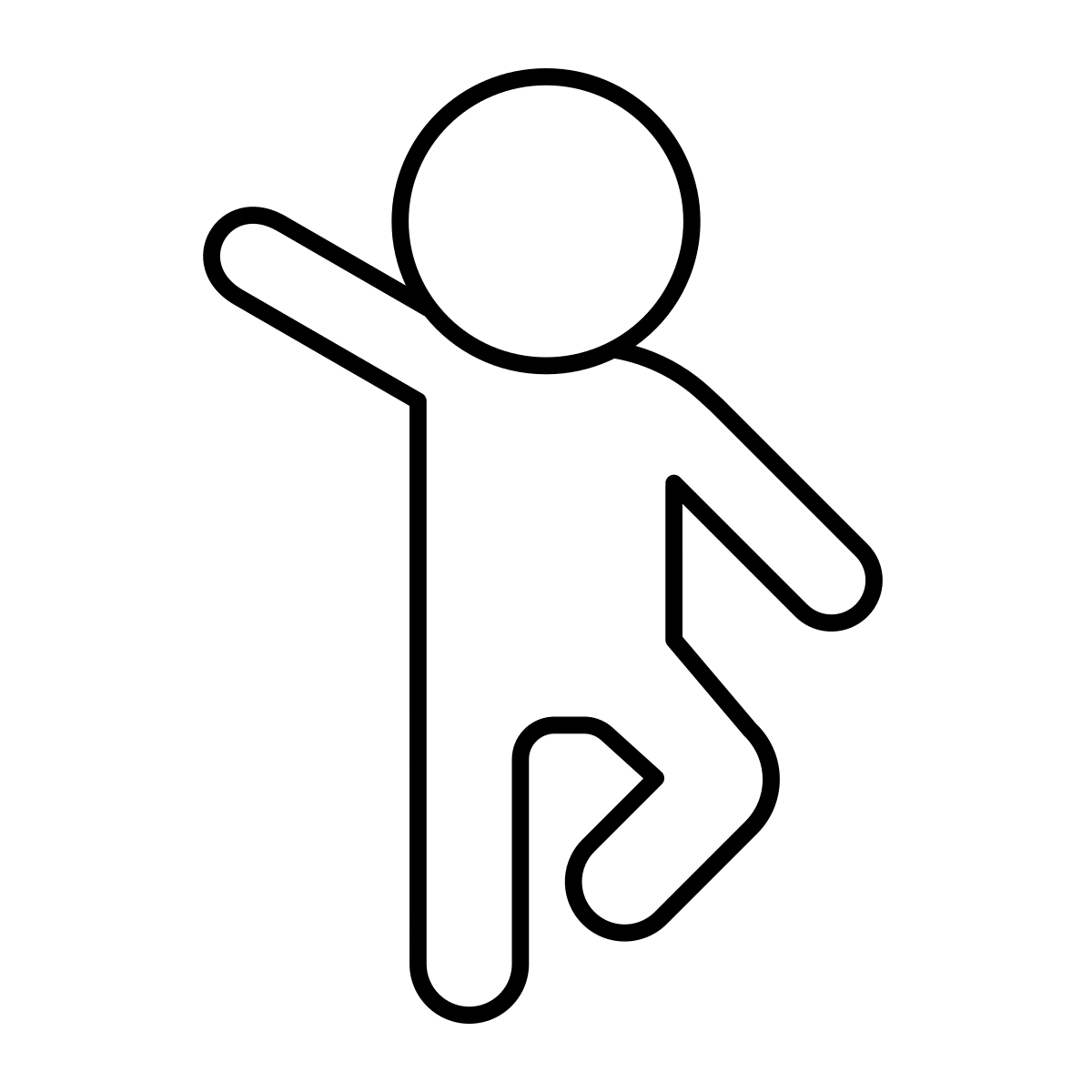 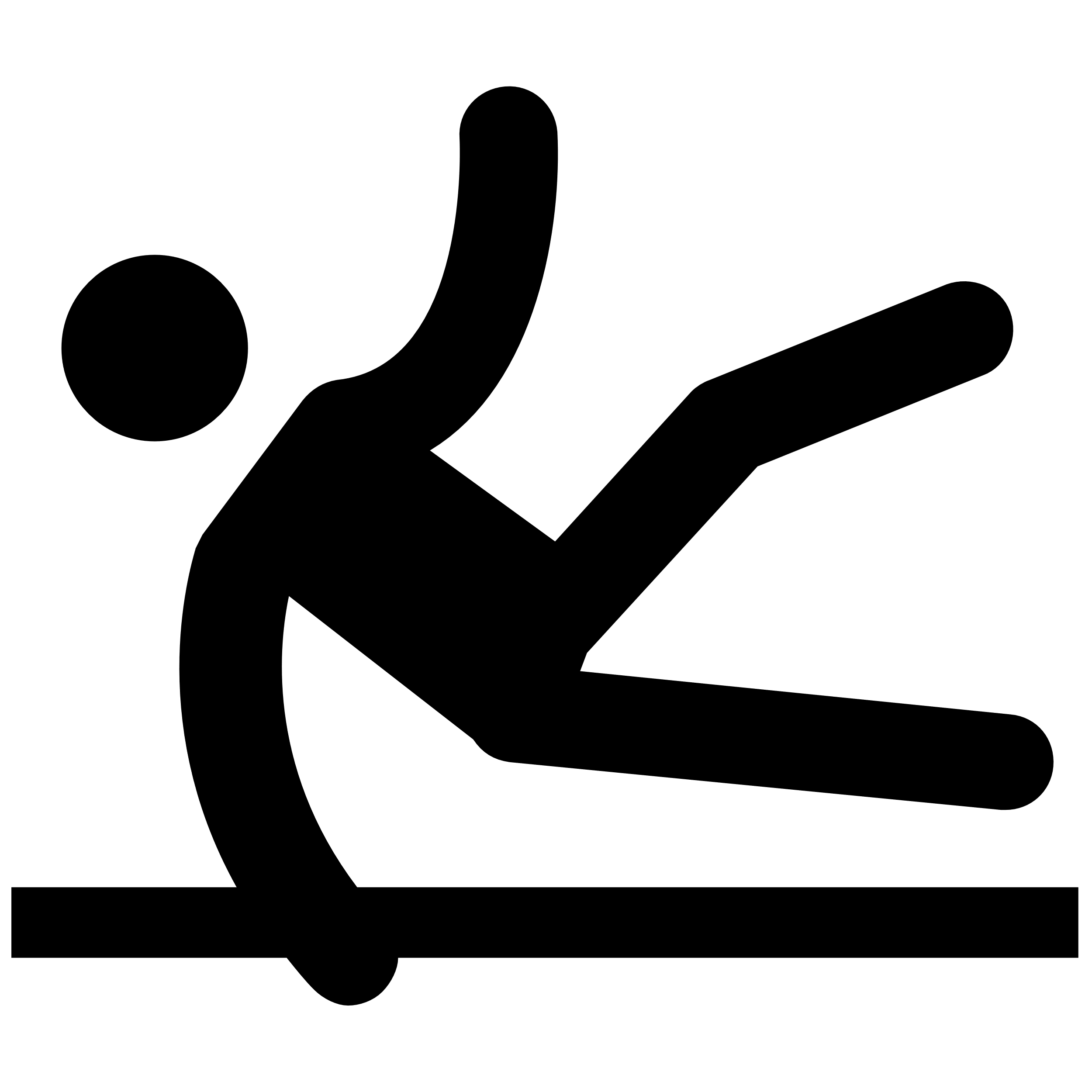 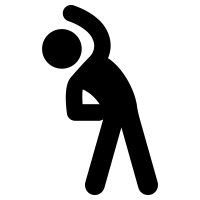 Adapted from: Bruyere Continuing Care. (2020). Fitness and Exercise After a Stroke.
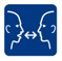 Types of Exercise Programs:


1:1 Rehab Program 
With a Physiotherapist
Can be expensive




Community Programs 
Exercising with other people can be fun




Home Exercise Program 
Easy to do at home
Supervision from Physiotherapist or instructor
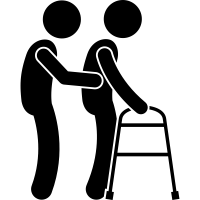 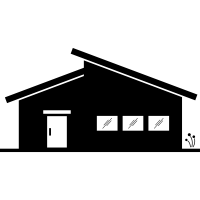 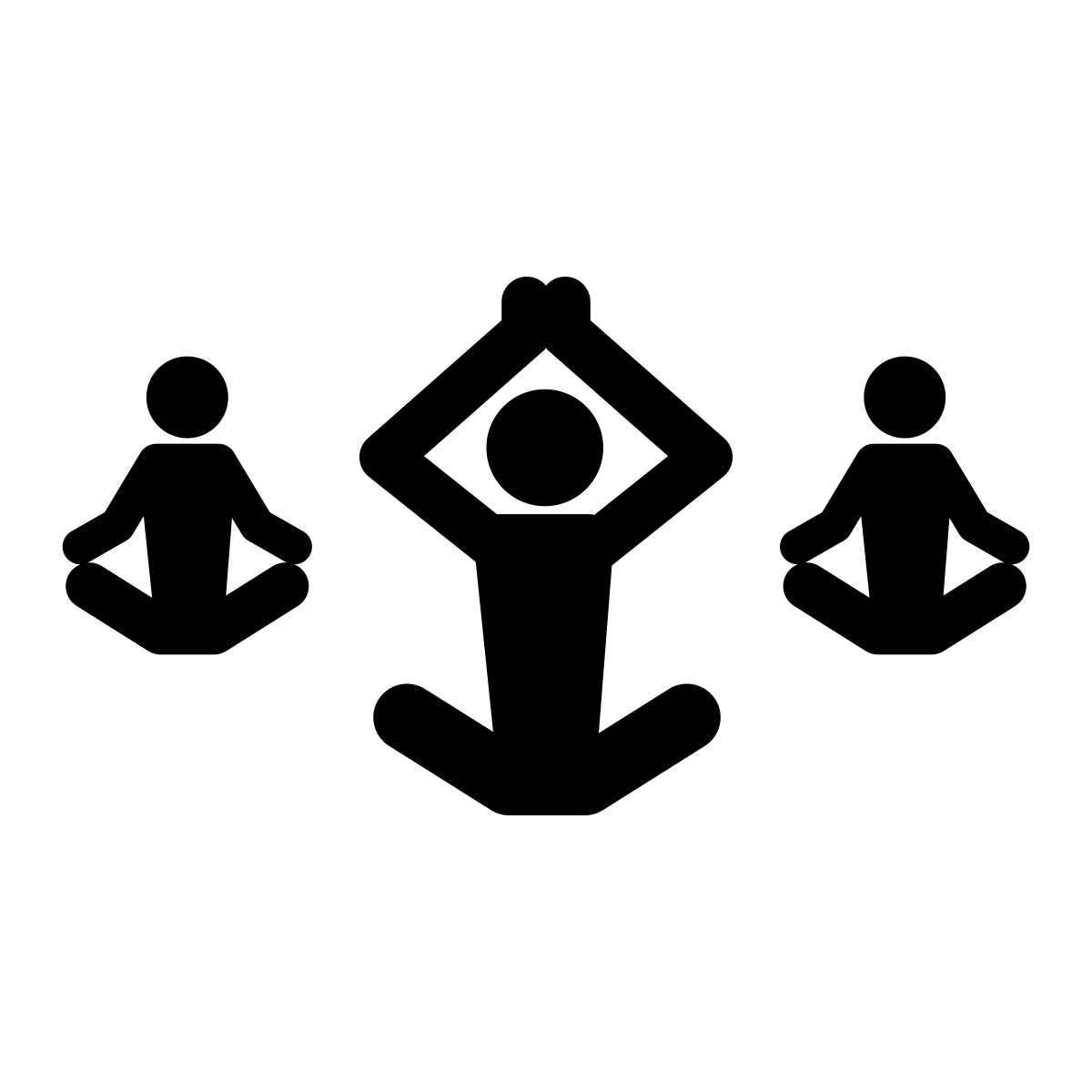 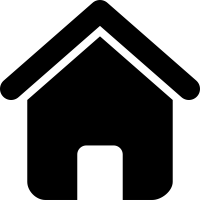 Adapted from: Bruyere Continuing Care. (2020). Fitness and Exercise After a Stroke.
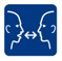 L'exercice après un AVC
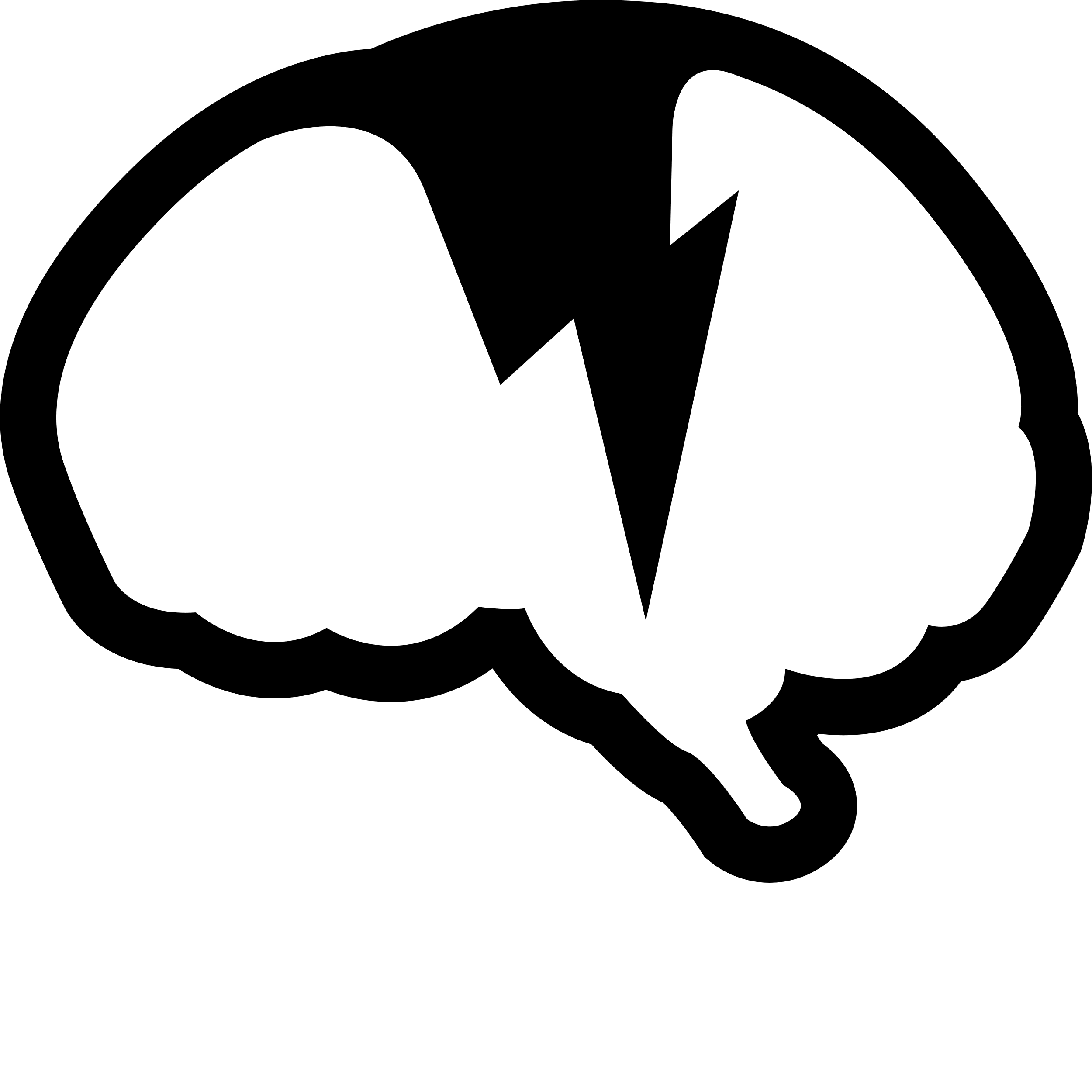 Chaque AVC est différent. 





Chaque récupération est différente. 







La récupération après un AVC peut prendre des mois ou des années.
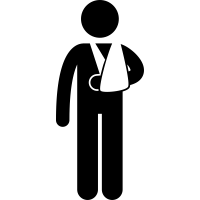 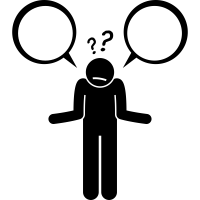 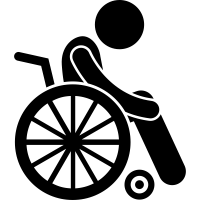 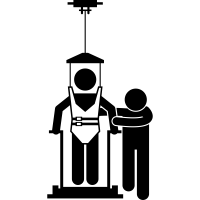 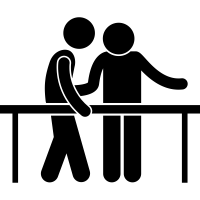 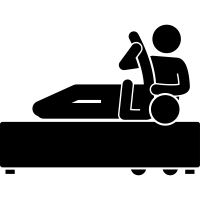 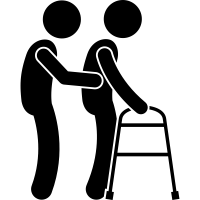 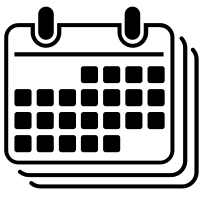 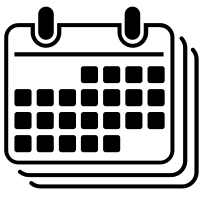 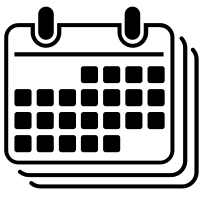 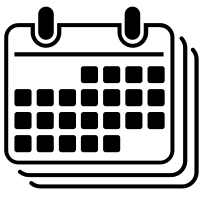 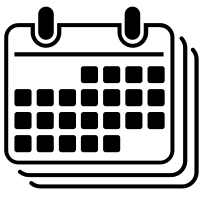 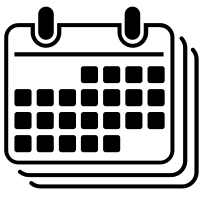 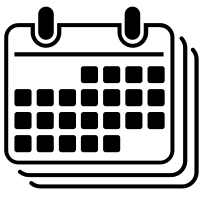 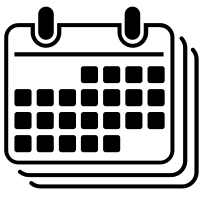 Adapté de: Bruyere Continuing Care. (2020). Fitness and Exercise After a Stroke.
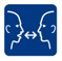 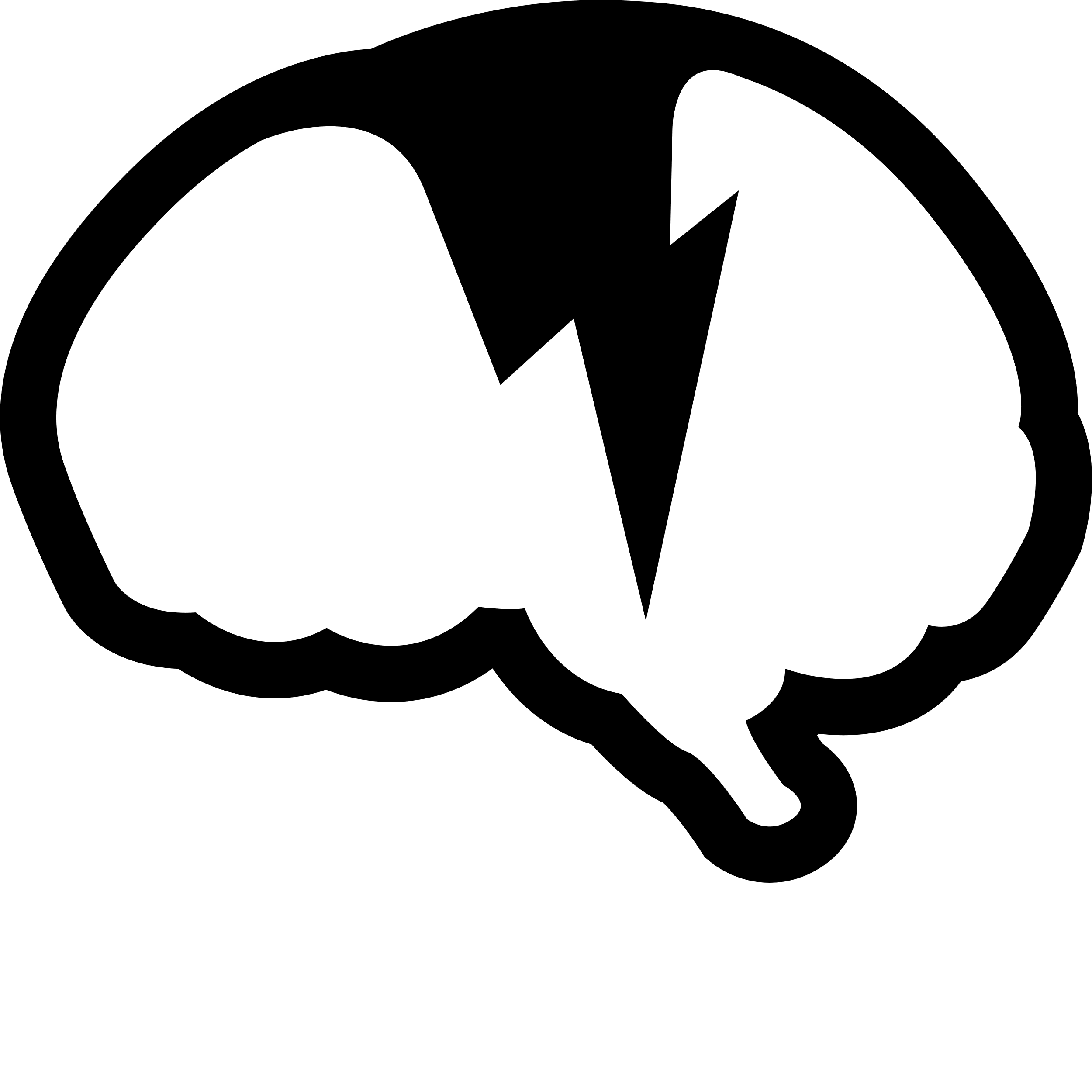 L'accident vasculaire cérébral peut provoquer :
Faiblesse musculaire

Difficultés de coordination

Changements de sensation

Fatigue

Douleur

Troubles de l'équilibre

Gonflement

Tonus musculaire ou spasticité
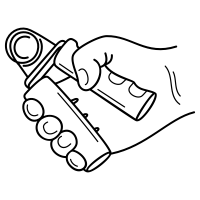 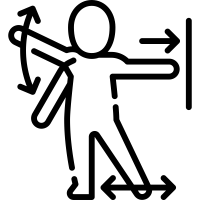 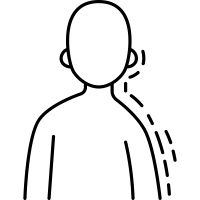 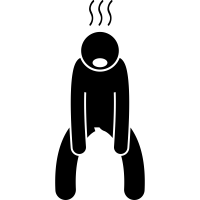 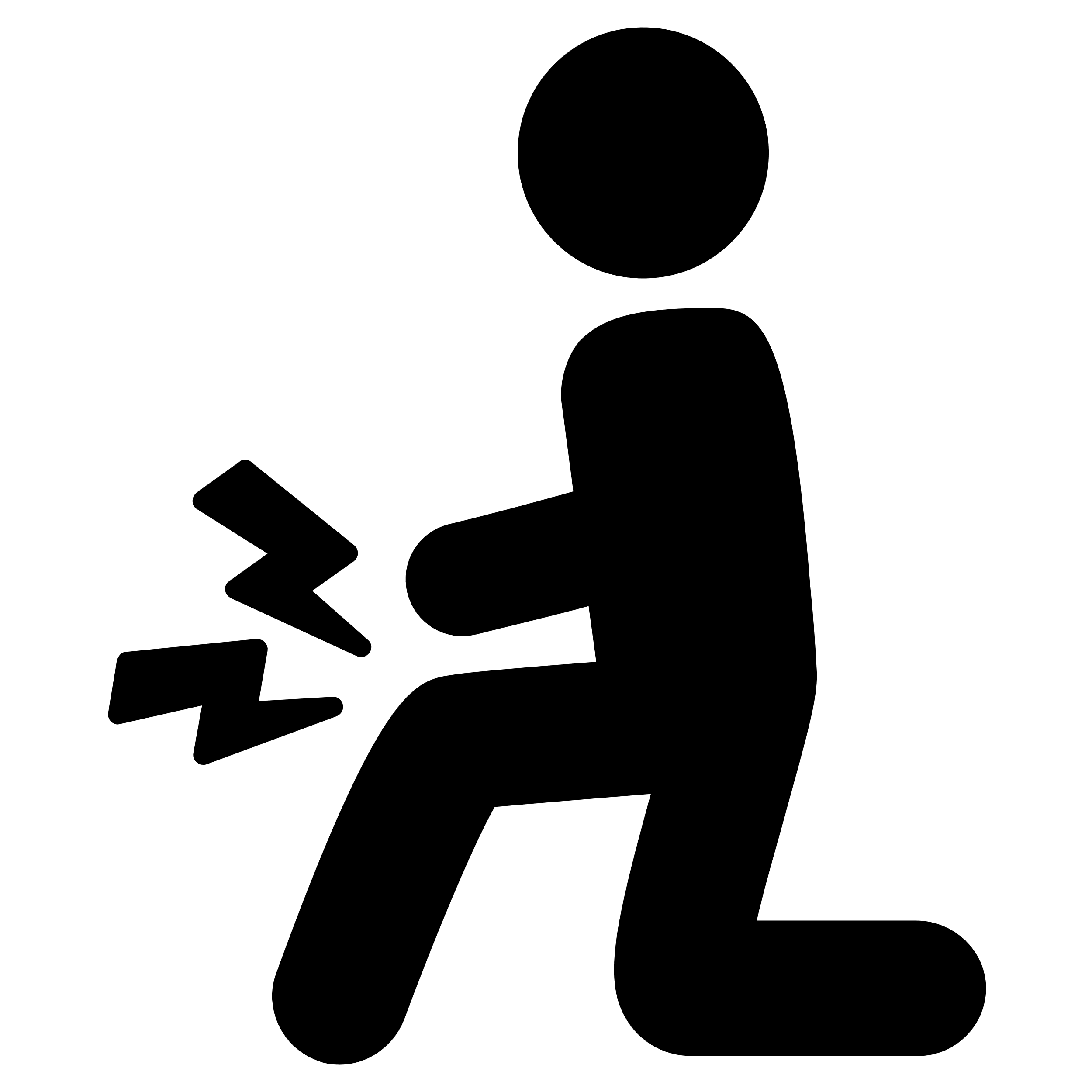 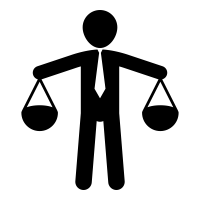 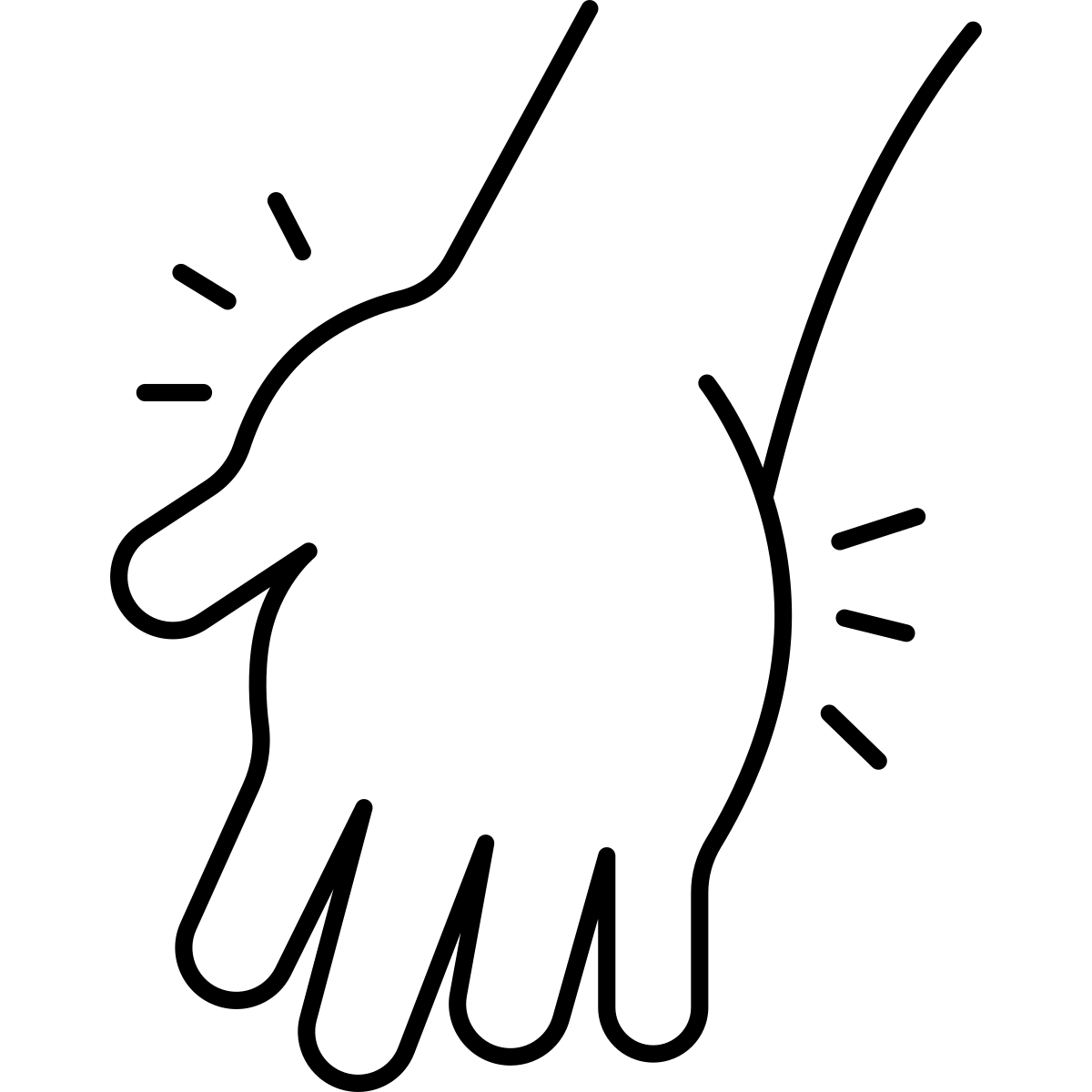 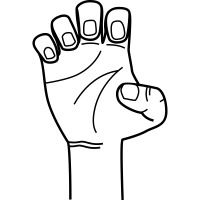 Adapté de: Bruyere Continuing Care. (2020). Fitness and Exercise After a Stroke.
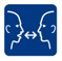 Le manque d'activité physique augmente

 le risque d'un nouveau AVC !
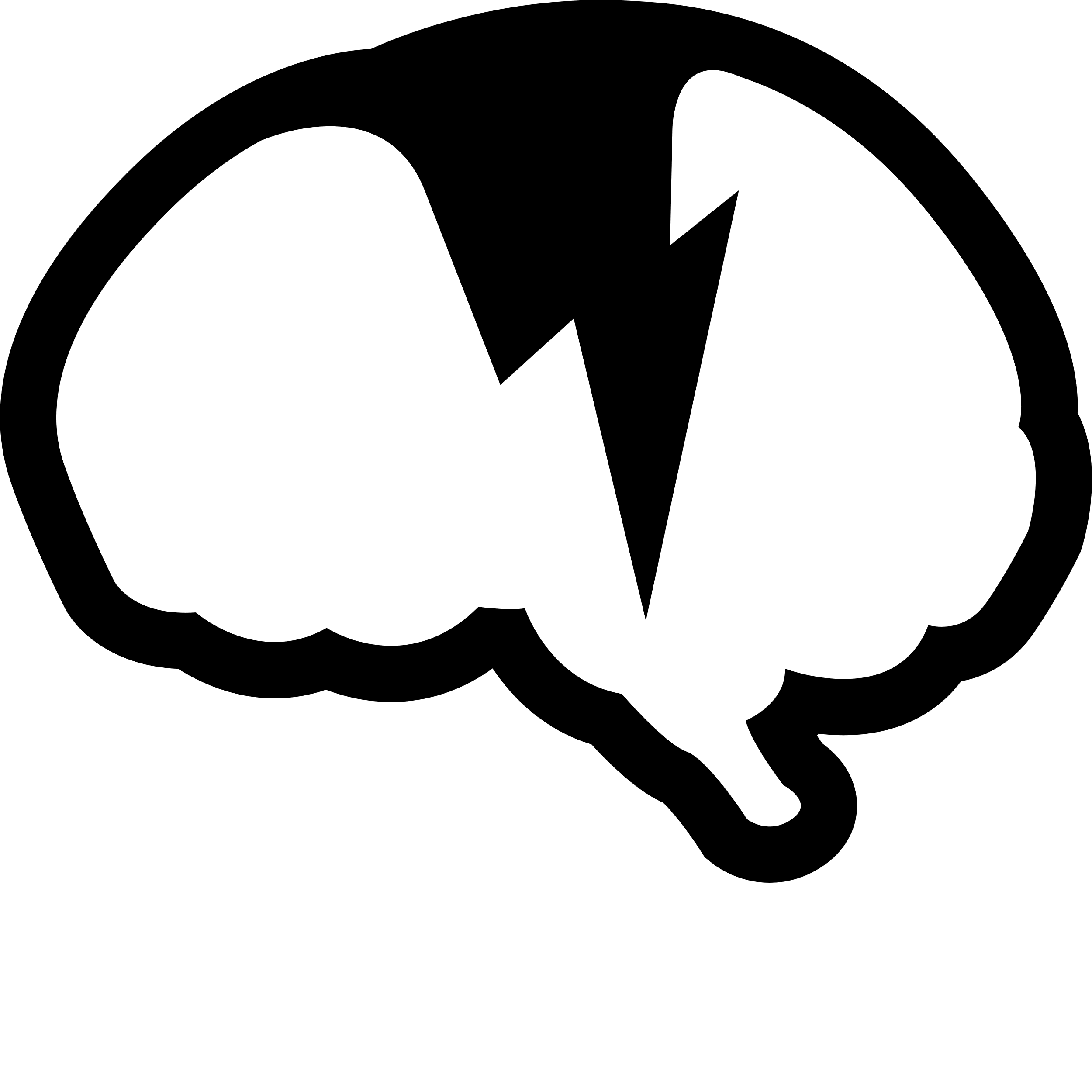 L'exercice physique aide à:

Diminuer le poids


Diminuer la tension artérielle et le cholestérol


Améliorer l'humeur


Améliorer la santé physique


Améliorer la marche


Améliorer l'équilibre
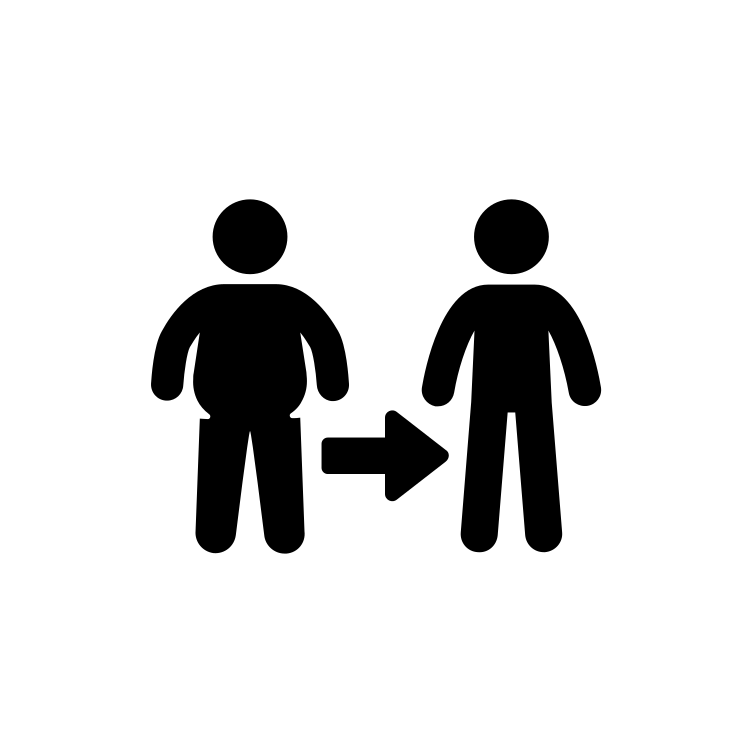 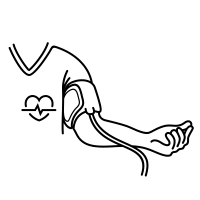 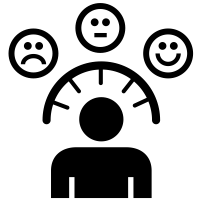 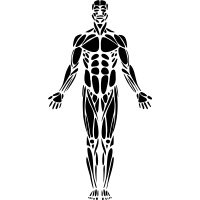 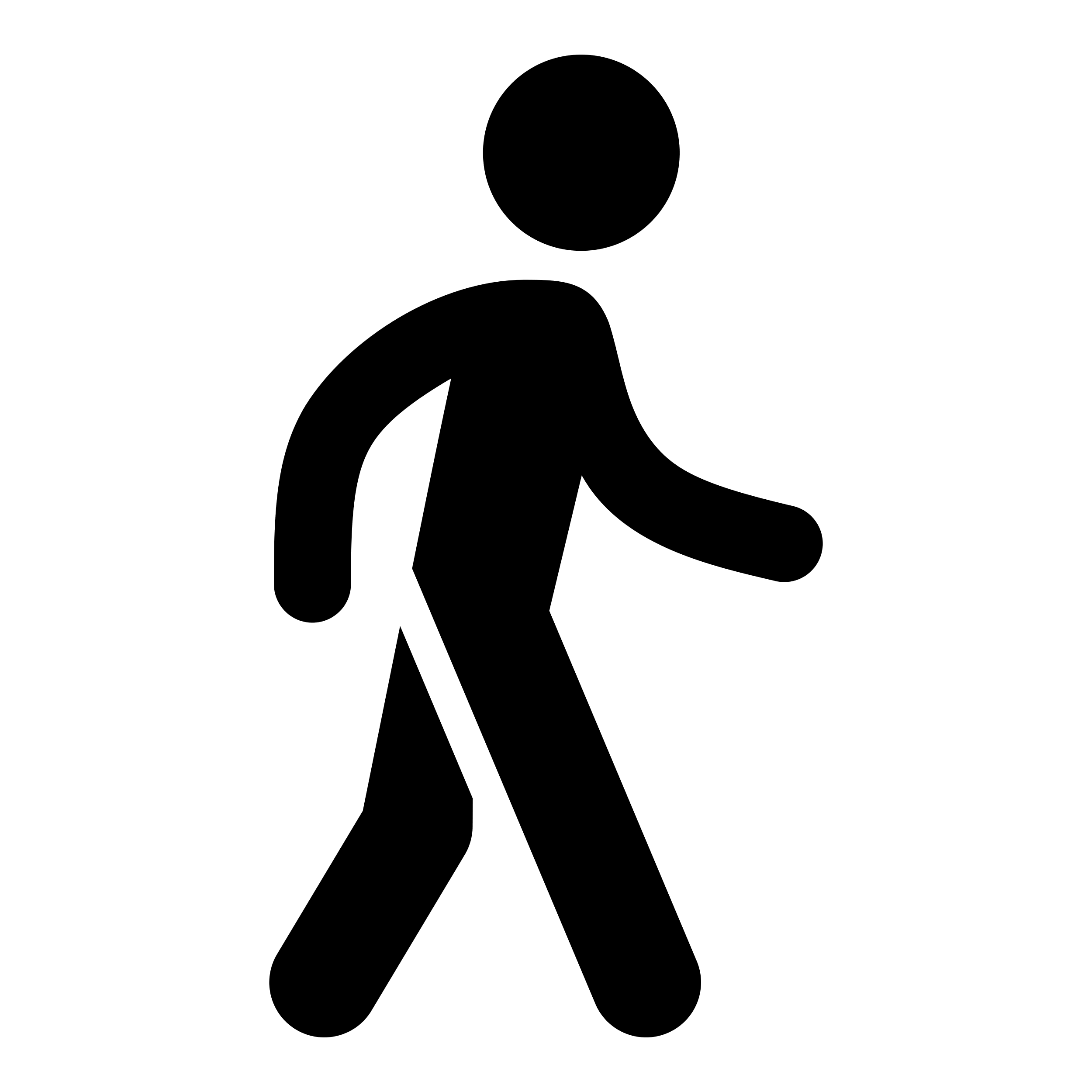 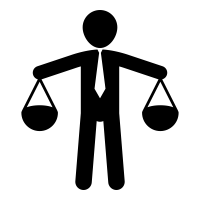 Adapté de: Bruyere Continuing Care. (2020). Fitness and Exercise After a Stroke.
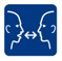 Types d'exercices:


1. Endurance/ aérobique
Exercices longs 

Augmente la fréquence cardiaque

2. Entraînement musculaire
Améliore la force musculaire 

Réduit le risque de chute ou de blessure


3. Entraînement à l'équilibre
Améliore la sécurité et la confiance en soi

  Réduit le risque de chutes

4. Étirements
Aide à détendre les muscles

Maintient la souplesse du corps
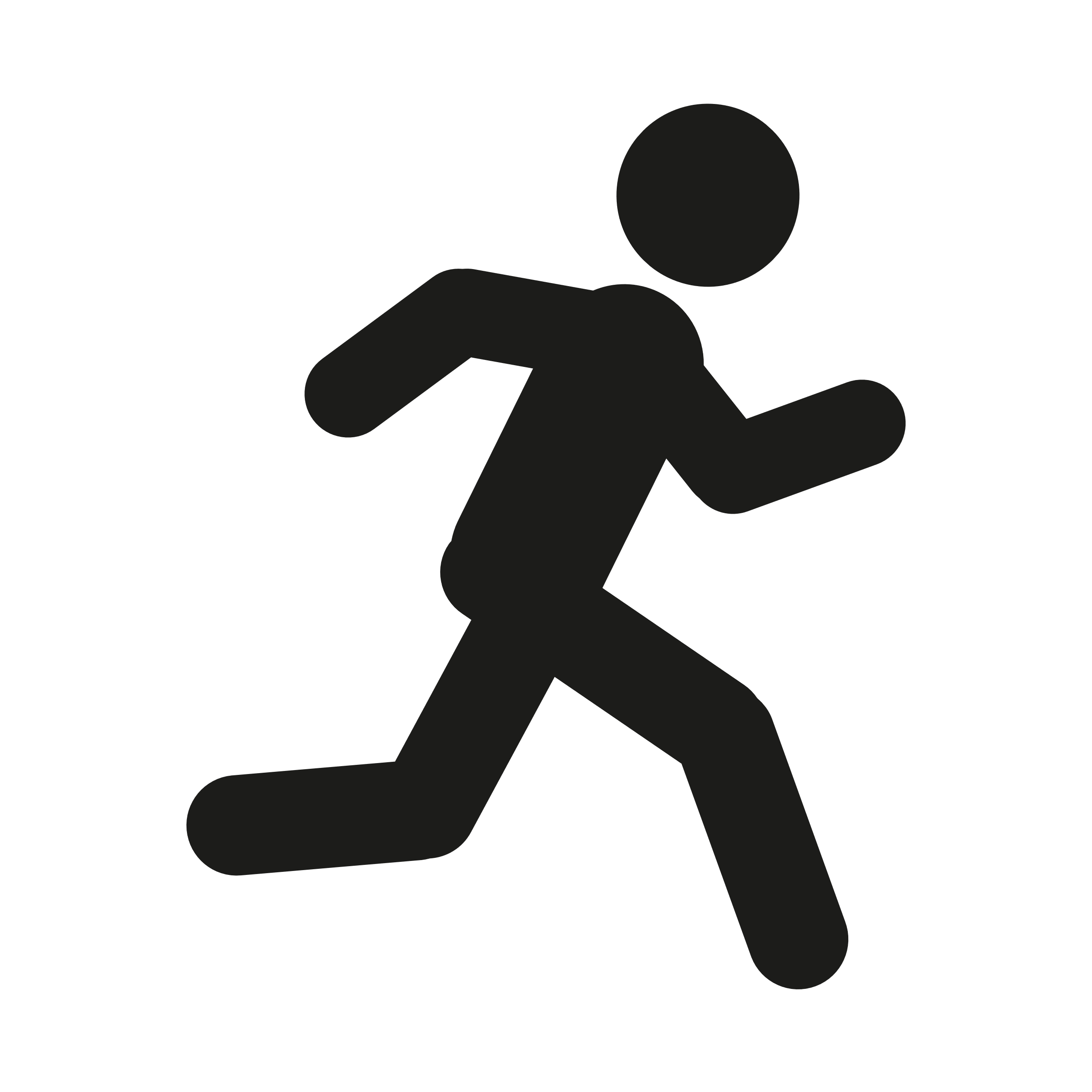 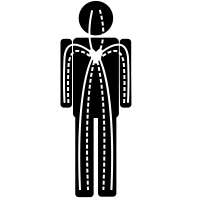 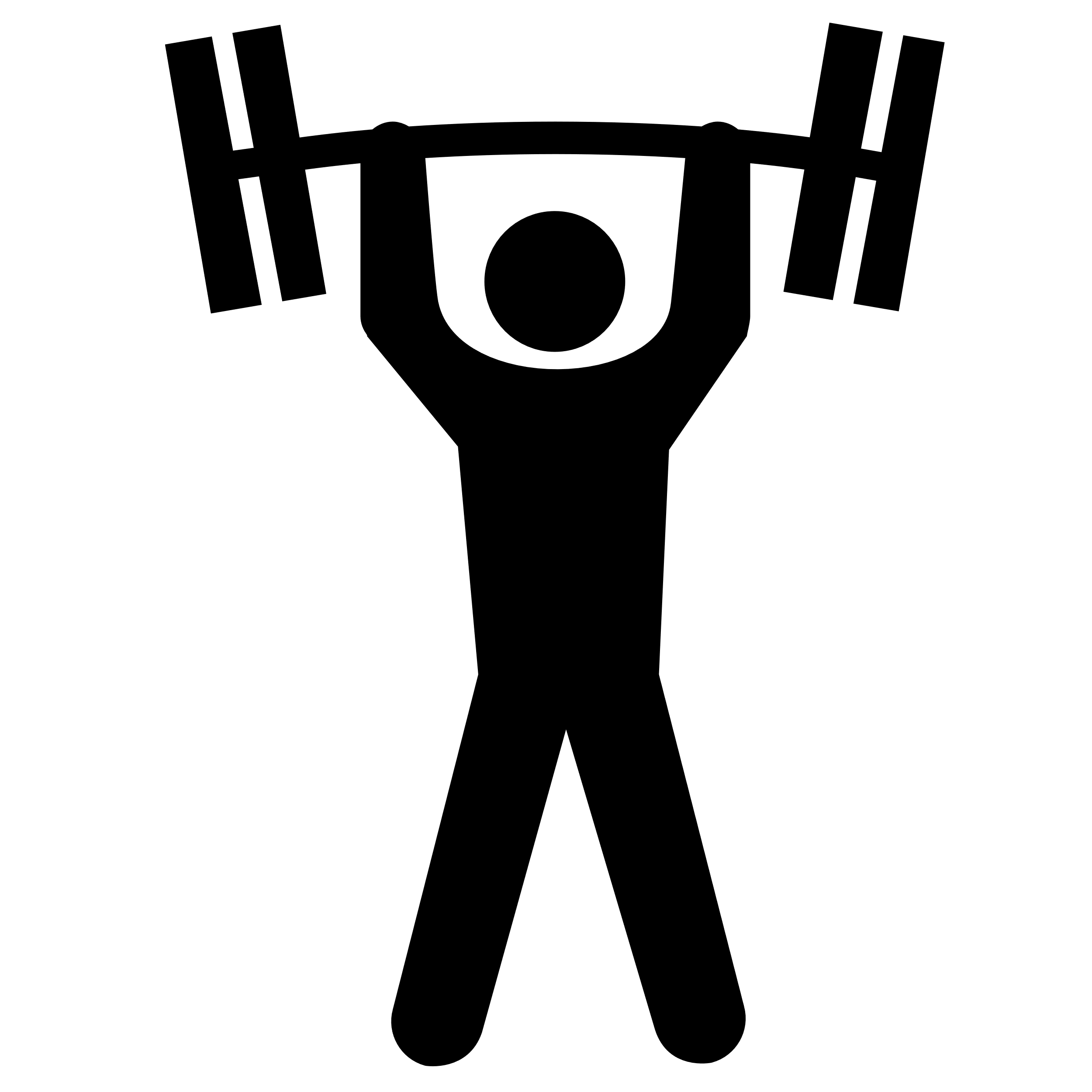 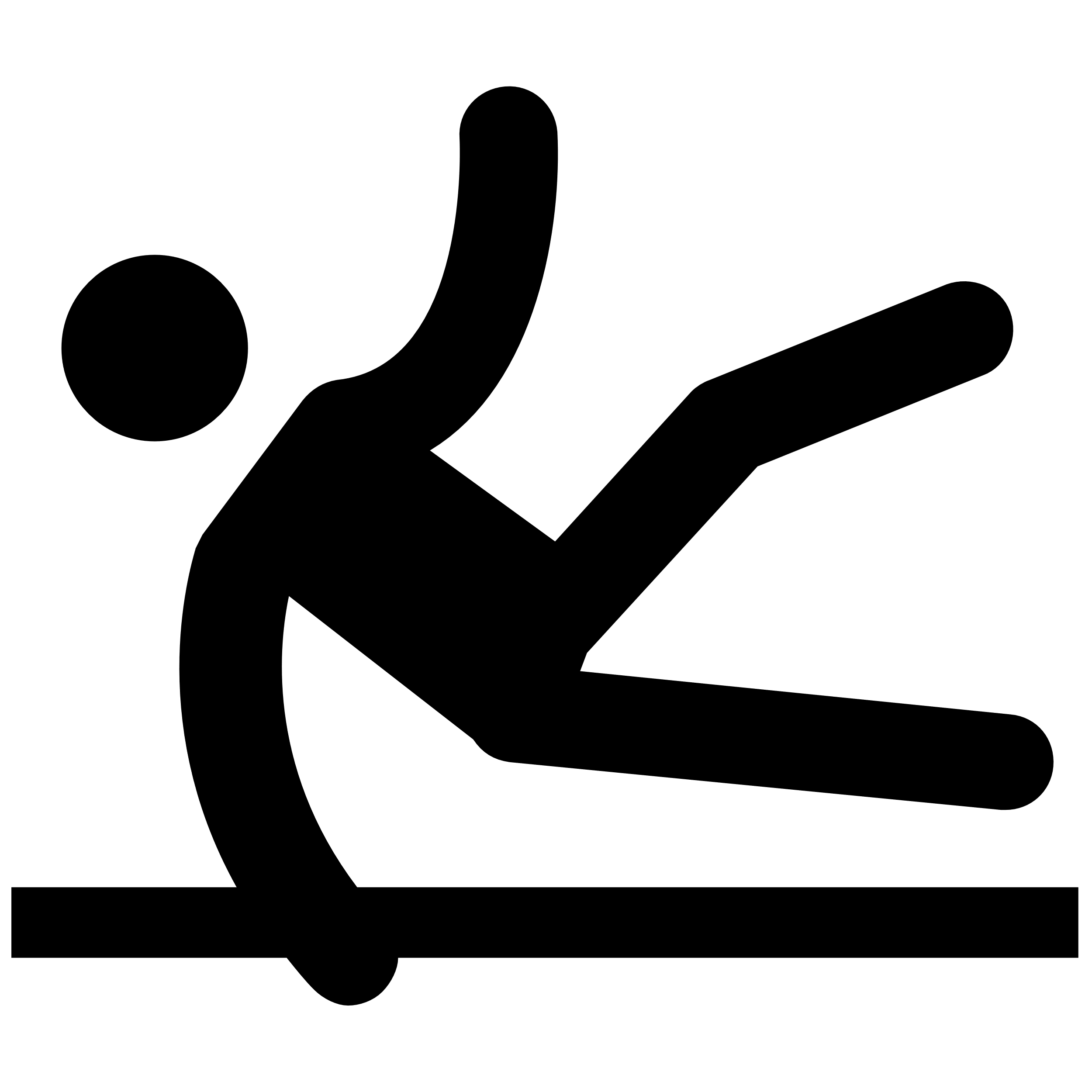 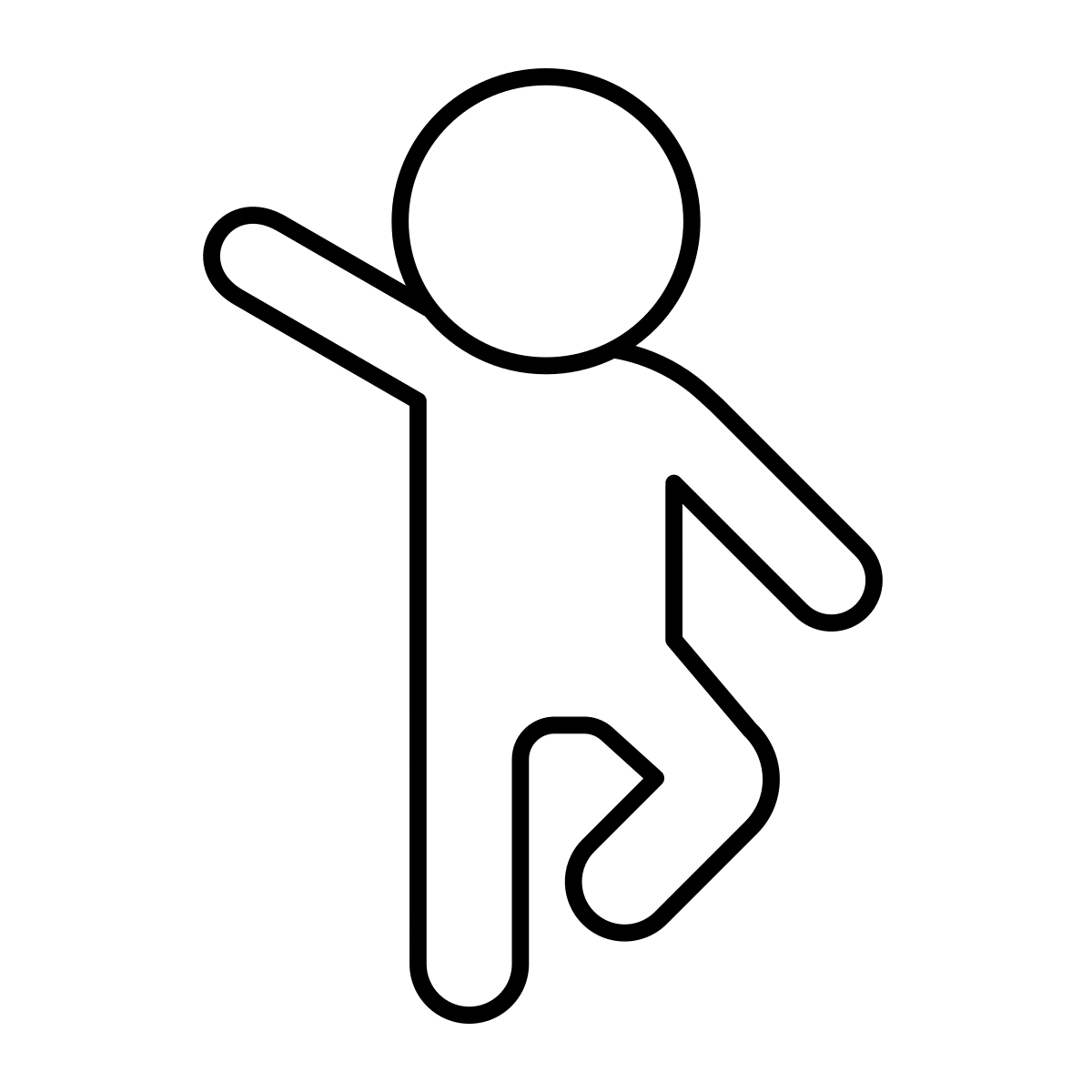 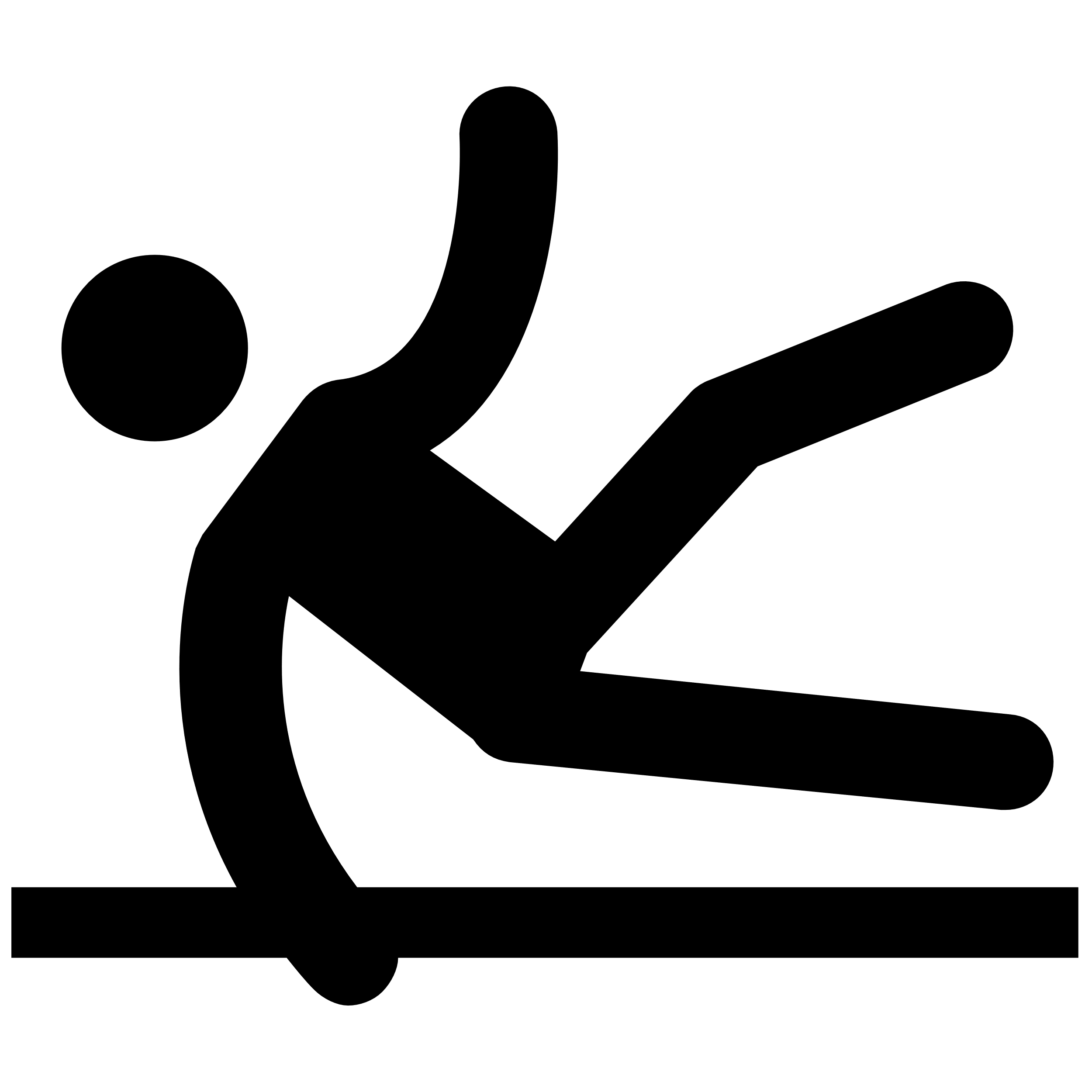 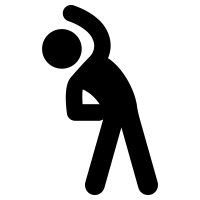 Adapté de: Bruyere Continuing Care. (2020). Fitness and Exercise After a Stroke.
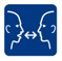 Types de programmes d'exercices:


Programme de réadaptation 1:1
Avec un physiothérapeute
Peut être coûteux



Programmes communautaires 
Faire de l'exercice avec d'autres personnes 
 peut être amusant



Programme d'exercices à domicile
Facile à faire à la maison
Supervision par un physiothérapeute ou 
 un instructeur
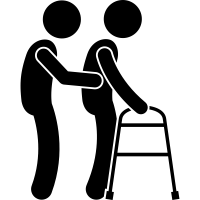 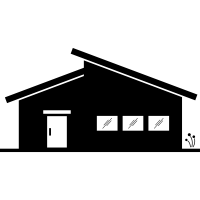 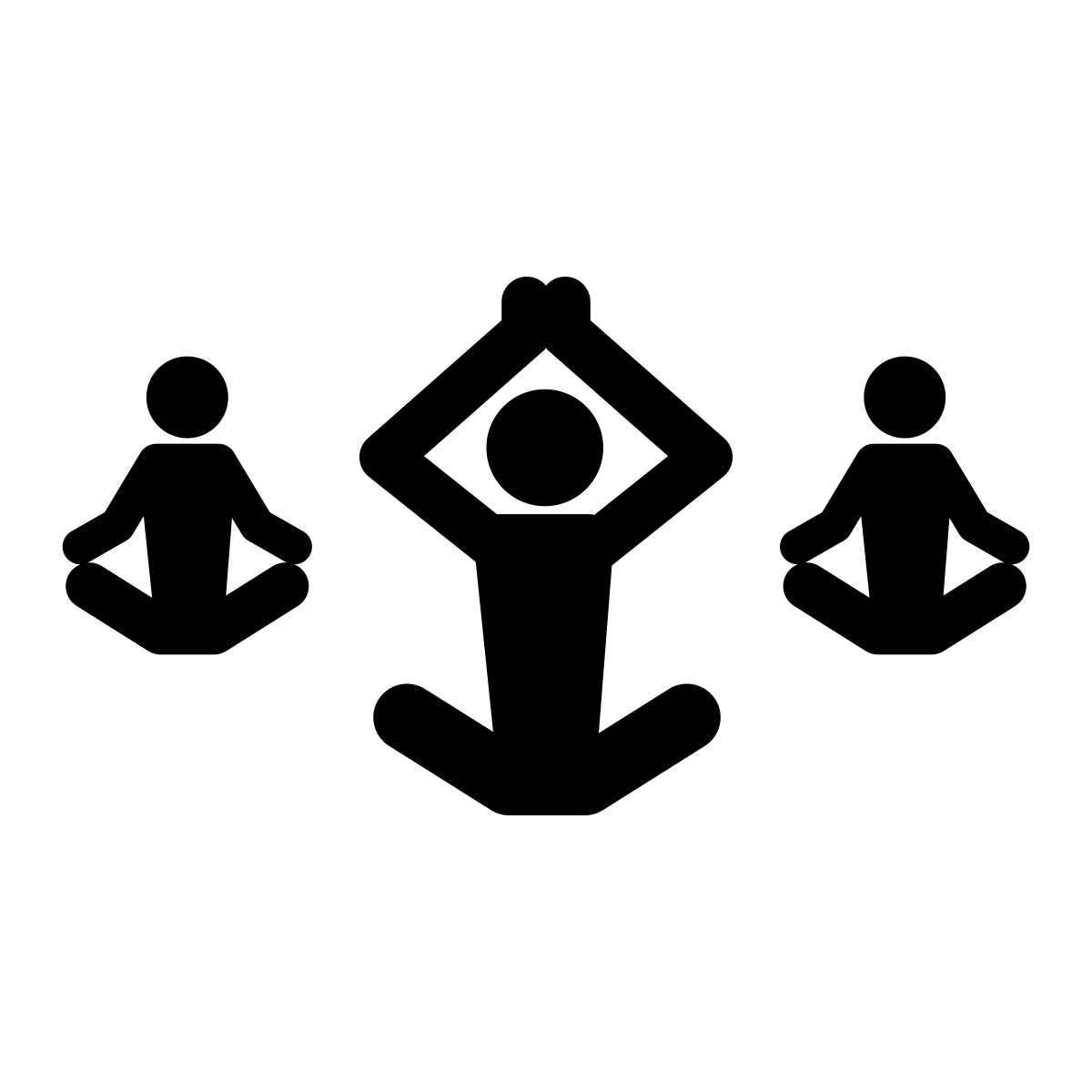 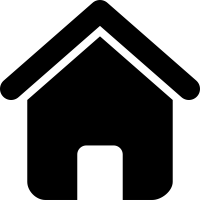 Adapté de: Bruyere Continuing Care. (2020). Fitness and Exercise After a Stroke.